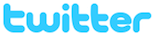 The                      election(?)Use of the new media by federal political players in election year 2010
Dr Peter Brent
Parliamentary Fellow 2010
“New media”
URLs
Youtube (2007 federal election)
Facebook/Myspace etc
Twitter
“Web 2.0, 2.1 etc”
Social networking
Twitter
Like text messaging, limit of 140  characters
People choose who they “follow”
On computer or mobile/Blackberry/Ipod
I follow:
all tweeting federal politicians (54)
All tweeting Canberra press gallery (22)
A few others.
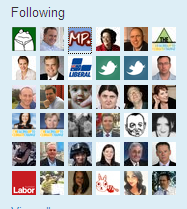 Lots of hype?
Like the technology itself, the “narrative” comes from the USA.
Some overhype in the US.
Even more when transplanted to Oz
Informal discussions and writing: tweeting journalists see Great New Thing
Politicians: old media as more important. Get your face on Channels 2, 7, 9 &10.
Twitter: some observations
Politicians generally use it to get across messages.
Most interesting? Scott Morrison (v Paul Howes)
Journalists for social networking.
General public joins journalists and other commentators for televised events, eg HoR Question Time, ‘Insiders’, ‘Q&A’.
Twitter: some observations
Most prolific Press Gallery Tweeters: Latika Bourke (2UE); Bernard Keane (Crikey);                 Samantha Maiden (Oz) 



Tweeting Doyen (1)Michelle Grattan
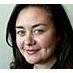 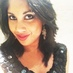 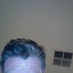 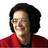 A few tweeting statistics
54  federal MPs tweet (23.9 percent)
38 in House of Reps, 16 in Senate
Labor: 15.7 percent tweet
Liberal: 34.1 percent tweet
Greens:  100 percent tweet
Nationals: 0.00000 percent tweet
Tweeting statistics
Average age of tweeting MPs = 47.2 (average age of MPS overall = 51.6)
31.5 percent of tweeters are female (30.1 percent of MPs are female)
HoR AEC Geographic classifications
Tweeting statistics
Tweeting MPs





* Excludes retiring members
WTF for?
Why do politicians do tweet etc?
Why do journalists tweet?
Surveys and interviews
(Tentative) monograph structure
1. Introduction: Explaining web 2.0, what it is conceptually. Role in politics. Separating hype from reality.
2. Politicians and new media.
3. The journalists and twitter/new media.
4. The campaign:
5. After the election: what happened, what people think happened
6. Conclusion